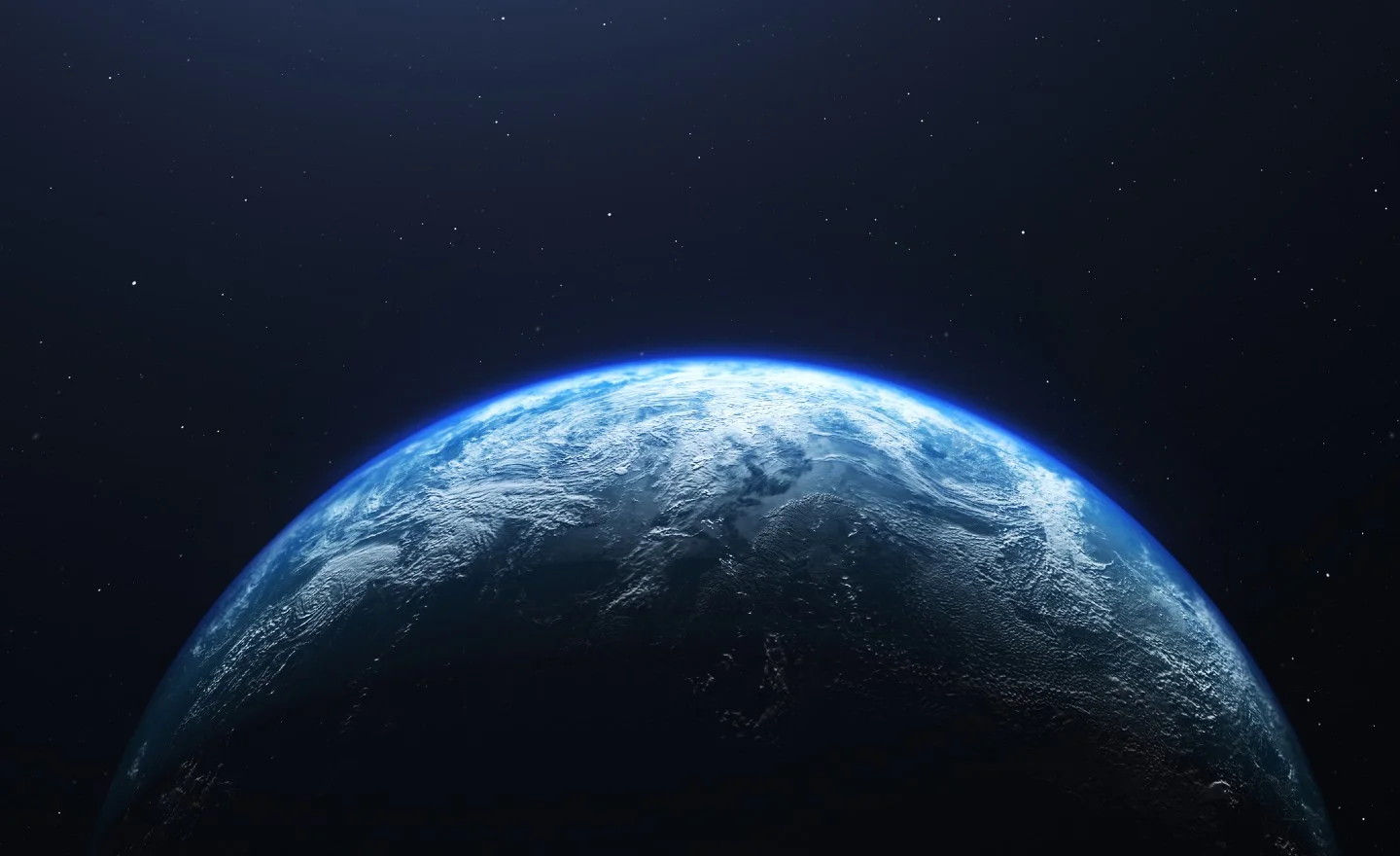 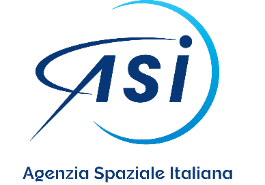 ASI Current and Future Earth Observation missions: an overview






ASI, Italian Space Agency


 ASI Earth Observation Division
ASI Earth Observation Division - This document contains proprietary information of ASI, and may not be reproduced, copied, disclosed or utilized in any way, in whole or in part, without the prior written consent of ASI
2/##
ASI Earth Observation at glance: 
Our 8 major objectives
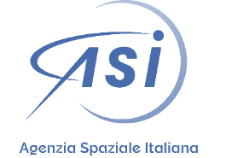 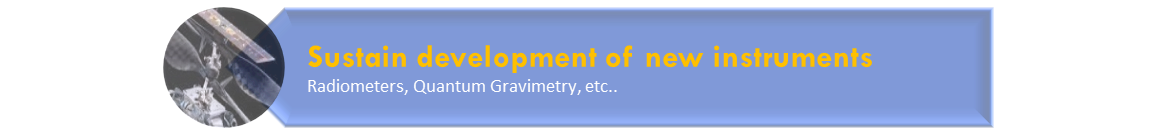 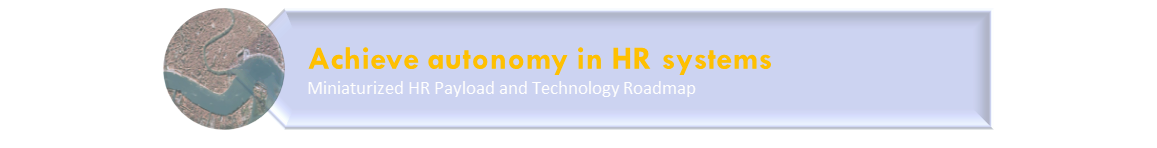 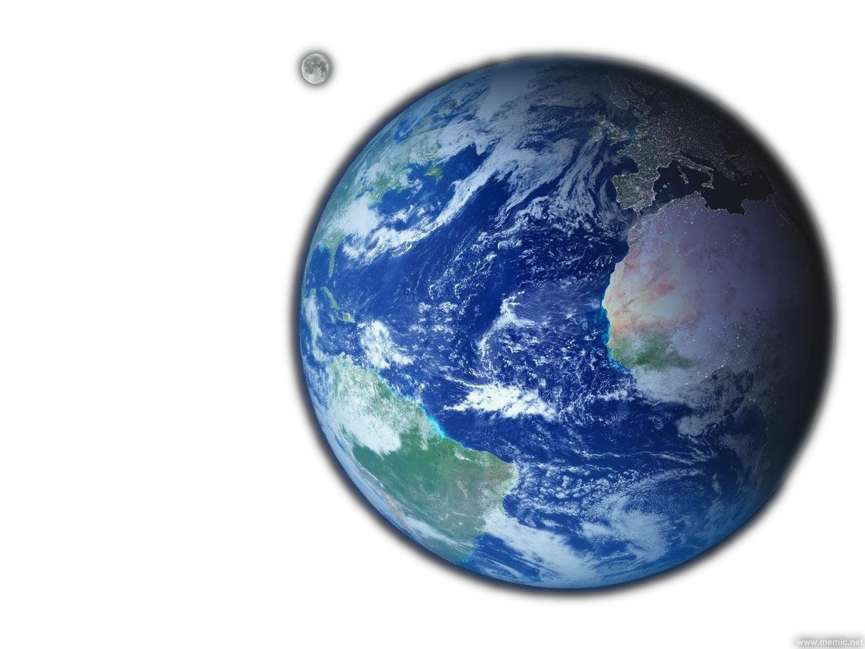 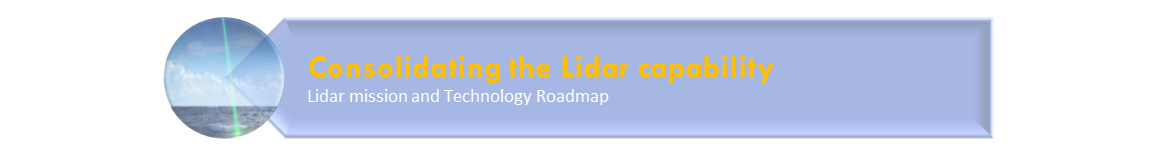 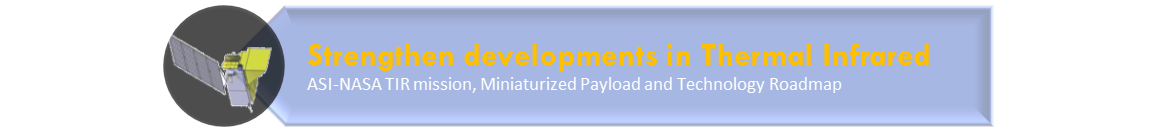 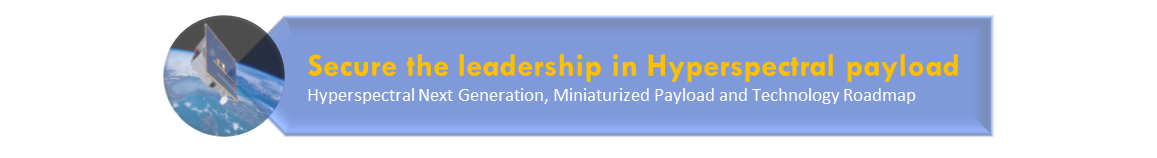 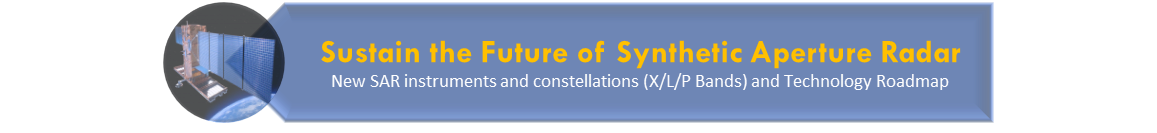 ASI Earth Observation Division - This document contains proprietary information of ASI, and may not be reproduced, copied, disclosed or utilized in any way, in whole or in part, without the prior written consent of ASI
SBG -TIR
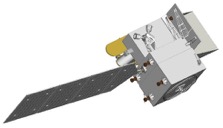 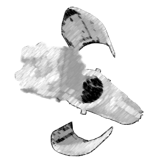 MAIA
CSG
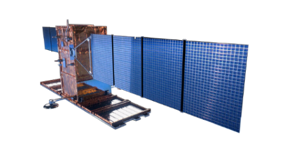 PLATiNO-3 VHR
GEOSAR
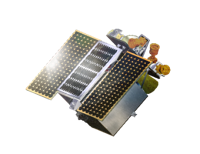 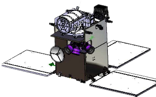 SAOCOM
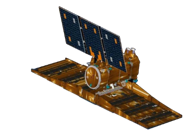 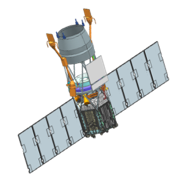 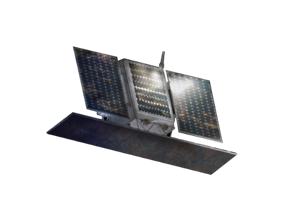 SHALOM
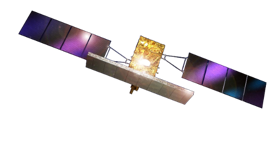 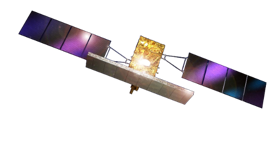 NATIONAL/BiLATERAL
CSK
L-Band M&B
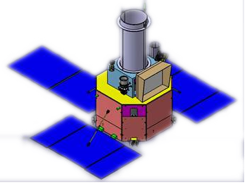 PLATiNO-1 M&B
PLATiNO-4
PSG
NIR   SWIR   MWIR    LWIR
X               C             L
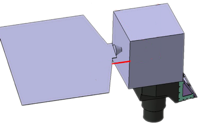 CALIGOLA
 Lidar
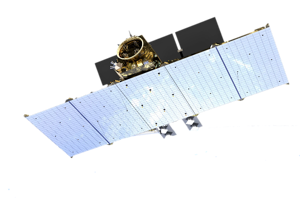 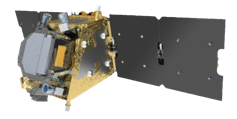 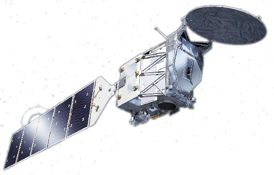 EarthCare
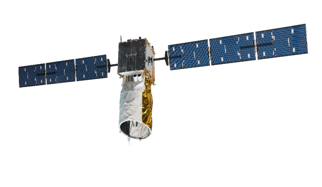 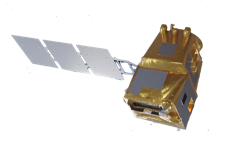 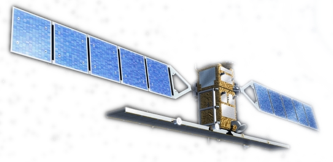 ESA / EC
FLEX
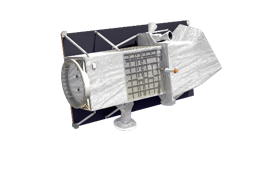 PRISMA
AEOLUS
Sentinel-1
Rose-L
LSTM
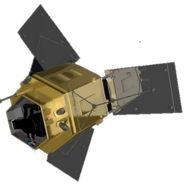 AEOLUS FO
Harmony
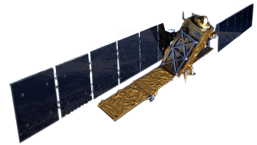 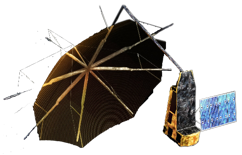 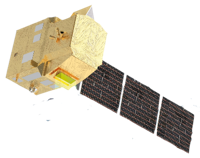 Forum
BIOMASS
CHIME
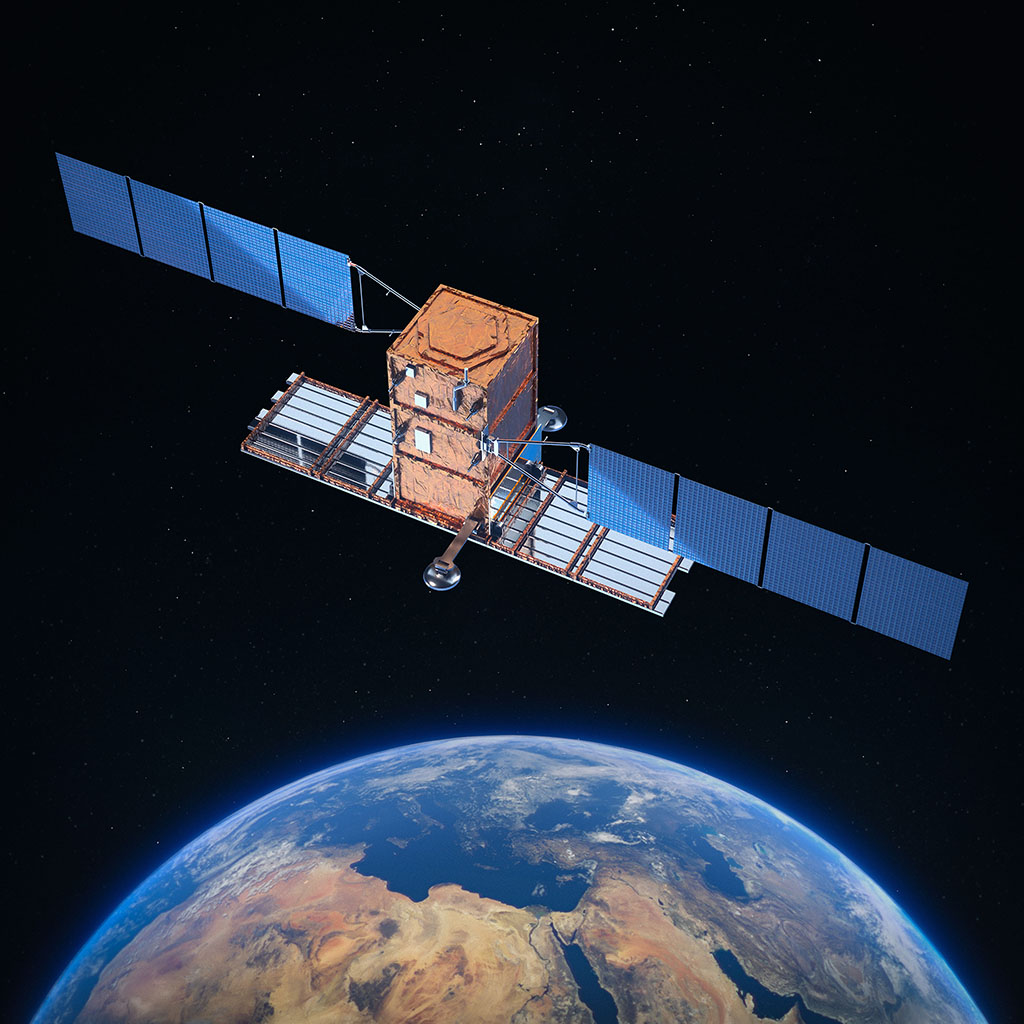 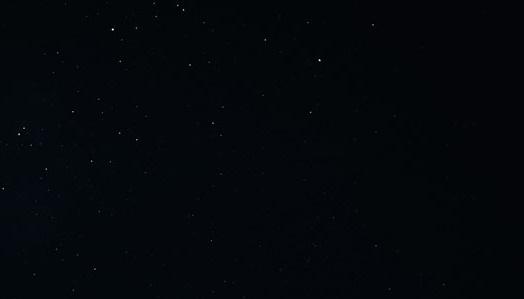 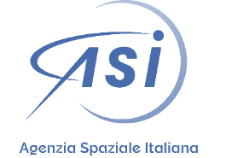 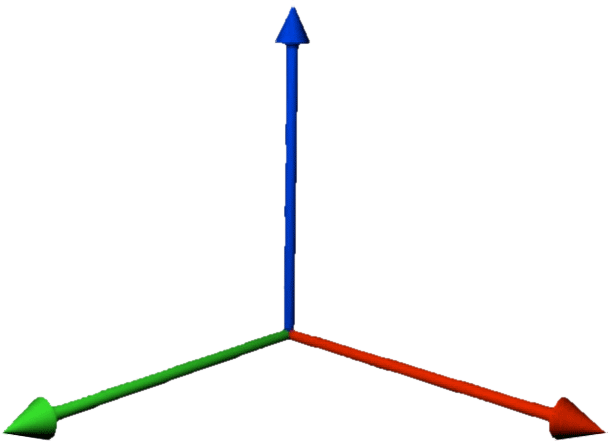 SAR Different Bands & Modes
THE MICROWAVES:SAR in  L, (C) and X Band
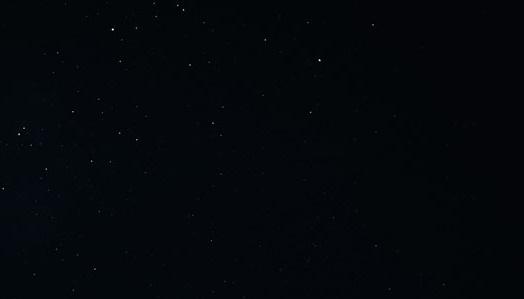 Focus on:
COSMO-SkyMed: First, Second and Next Evolutions
GEOSAR, a GEOSYNCRONOUS SAR MISSION
PLATiNO-1: MONO/BI STATIC X-BAND SAR MISSION
Devel. and evol. of Size & Orbits
Devel. and evol. in Time
ASI – Earth Observation Division - Do not reproduce and distribute without permission
COSMO-SkyMed - The First and the Second Generation
COSMO-SkyMed Second Generation (CSG) will:
Ensure operational continuity to the currently operating constellation
Achieve a step ahead in terms of functionality, performances and system services for the Earth Observation users
 
The 4 CSG Satellites will have an operational lifetime of at least 7 years. Evolutive approach already in place with FM3 & FM4
8 Jun.2007    CSK-1
9 Dec.2007  CSK-2
25 Oct.2008    CSK-3
5 Nov.2010  CSK-4
CSG-1 (PFM)
CSG-2 (FM2)
CSG-3 (FM3)*
CSG-4 (FM4)*
COSMO-SkyMed is the Italian end-to-end System for Earth Observation, funded by:
2019
2007
2008
2009
2010
2011
2012
2013
2014
2015
2016
2020
2017
2018
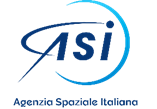 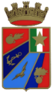 2021
2022
2023
2024
2025
2026
2027
ASI Earth Observation Division - This document contains proprietary information of ASI, and may not be reproduced, copied, disclosed or utilized in any way, in whole or in part, without the prior written consent of ASI
Future COSMO-SkyMed: Beyond the Second Generation
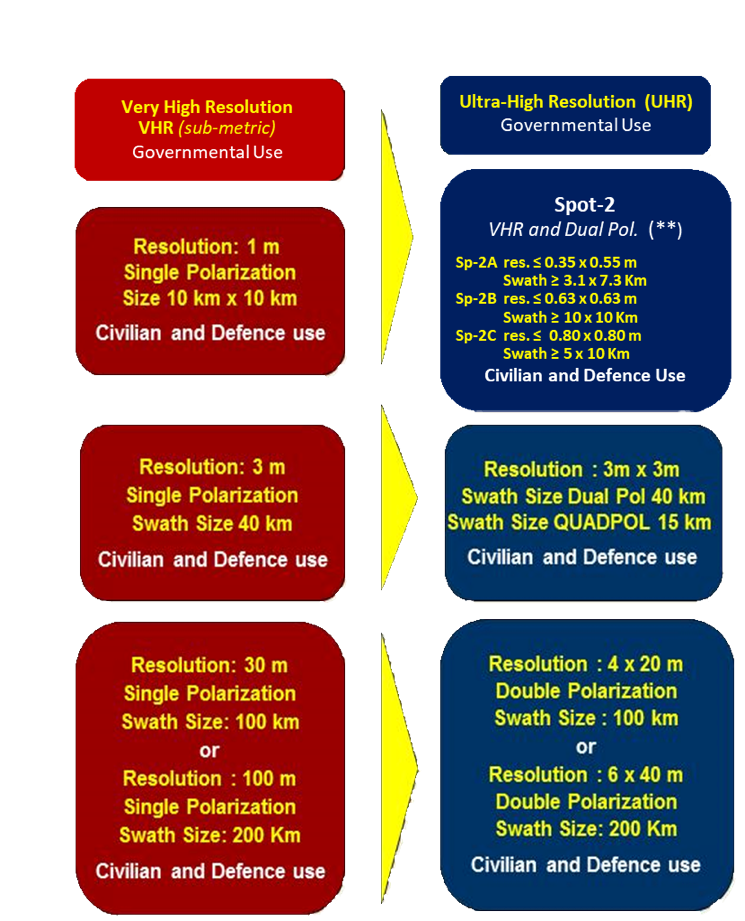 CSG
The FUTURE
CSK
New architectures: a system of systems
GEO and LEO elements
Multi-Sensor capabilities (X and L band SAR)
Multi modes: mono and bi-static SAR
VHR optical capabilities
Enhanced performances
Systematic approach and new on-demand services
SPOTLIGHT
STRIPMAP
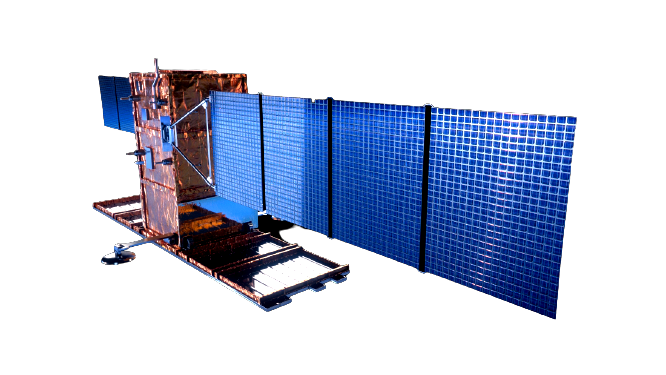 SCANSAR
PLATiNO-1 – SAR Mission
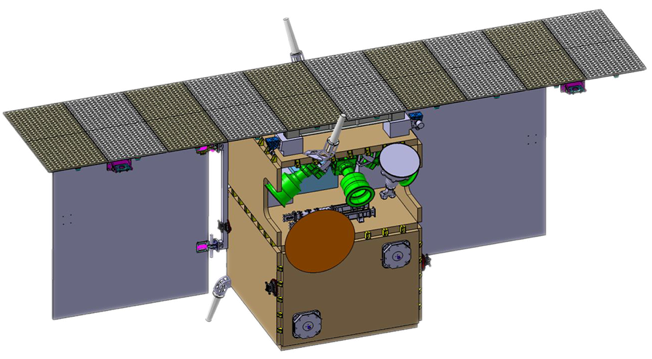 Mission Phases are:
Commissioning (LEOP and Commissioning) 3 months;
Phase-1 (@619 km, formation flying with CSK/CSG) 1 year;
Re-orbit phase (orbit transfer with HET) 6 months;
Phase-2 (@410 km, monostatic acquisition) 1.5 years;
De-orbiting phase 6 months.
During Phase-1 PLT-1 will mainly work as a receiver acquiring from Earth the signal generated by CSK/CSG
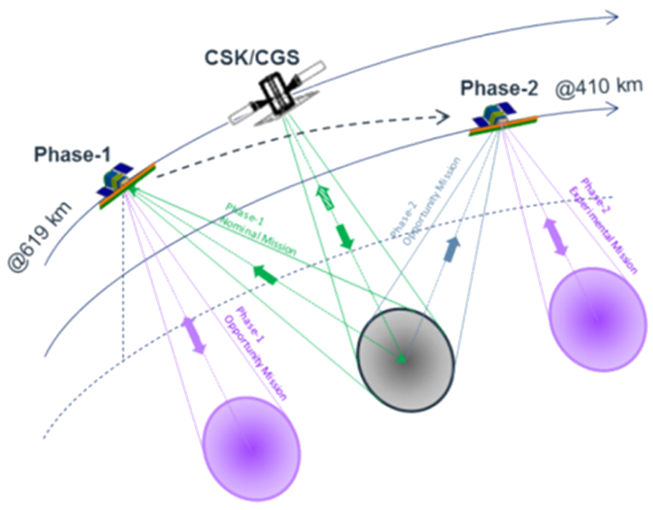 PLT-1 shall be sized to provide the capacity to acquire, downlink and archive images totaling 20000 km2 daily.
ASI Earth Observation Division - This document contains proprietary information of ASI, and may not be reproduced, copied, disclosed or utilized in any way, in whole or in part, without the prior written consent of ASI
GEOSAR: The GEOSYNCRONOUS SAR Mission
Geosynchronous satellites are suitable for the applications that require constant coverage of a specific spot on the Earth surface.
Such platform can be equipped with a Synthetic Aperture Radar that requires relative motion with respect to the observation target.
X-band SAR, GSD up to 8 m
ATMOSPHERE
CLIMATE CHANGE
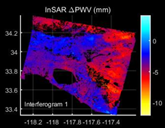 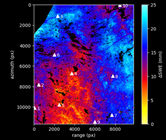 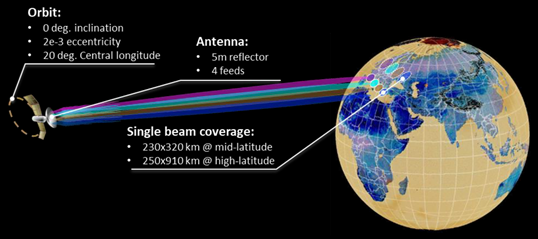 EMERGENCY
LAND
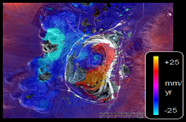 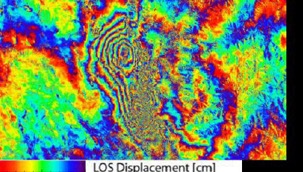 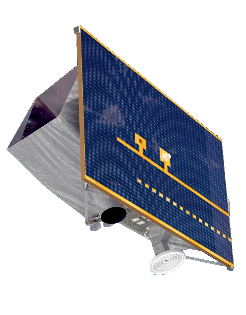 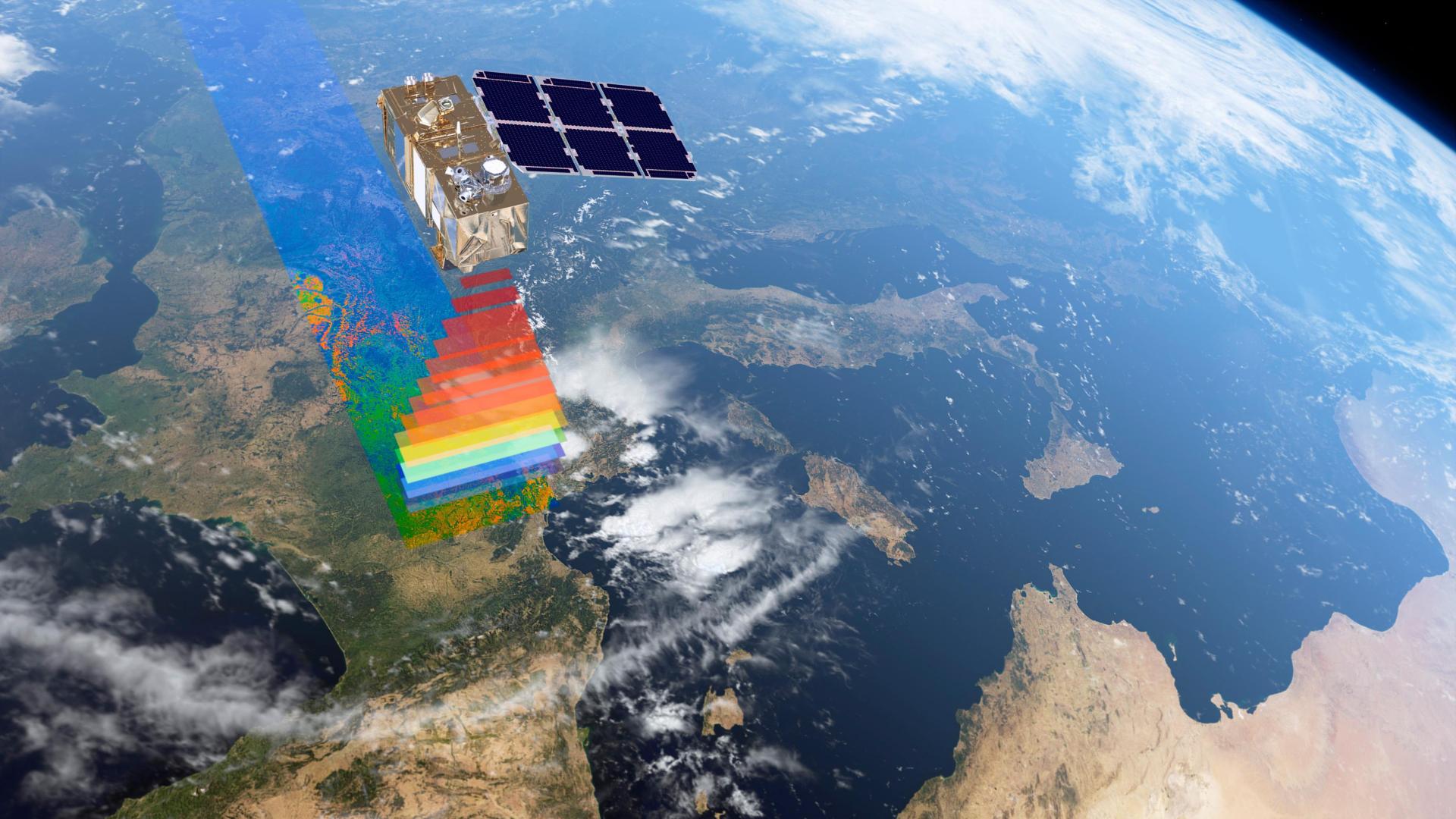 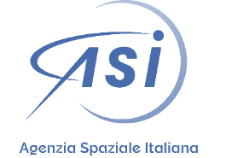 THE REFLECTIVE/EMISSIVE BANDS:  VIS-NIR-SWIR-TIR
Focus on:
Multispectral imagery in the thermal IR.
Hyperspectral imagery in the visible and shortwave infrared;
ASI – Earth Observation Division - Do not reproduce and distribute without permission
PRISMA - Hyperspectral
Fully funded by the Italian Space Agency (ASI): in-orbit Earth Observation system that simultaneous combines data of a hyperspectral sensor and a panchromatic camera from the same scene.

240 total bands in VNIR (#66, 400–1010 nm) & SWIR (#174, 920–2505 nm) at a spatial resolution of 30 m on a swath of 30 km 
Mean spectral resolution of 10 nm in a spectral range of 400-2500 nm
Pan (Panchromatic) imagery is provided at a spatial resolution of 5 m
Simultaneous acquisition of images in the VNIR, SWIR and PAN on the same scene!
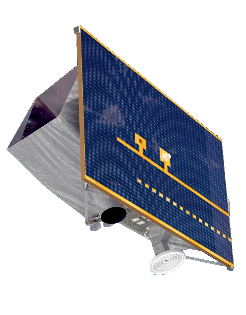 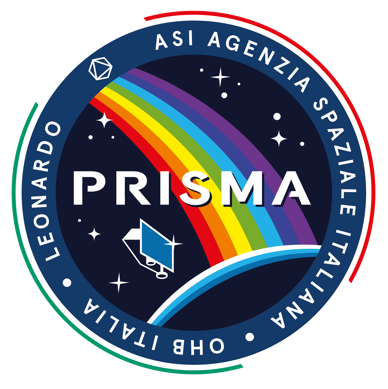 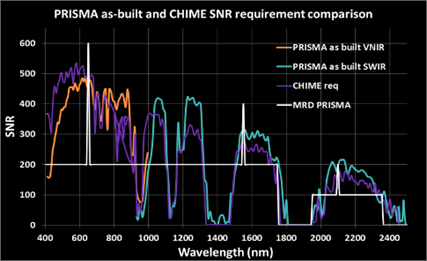 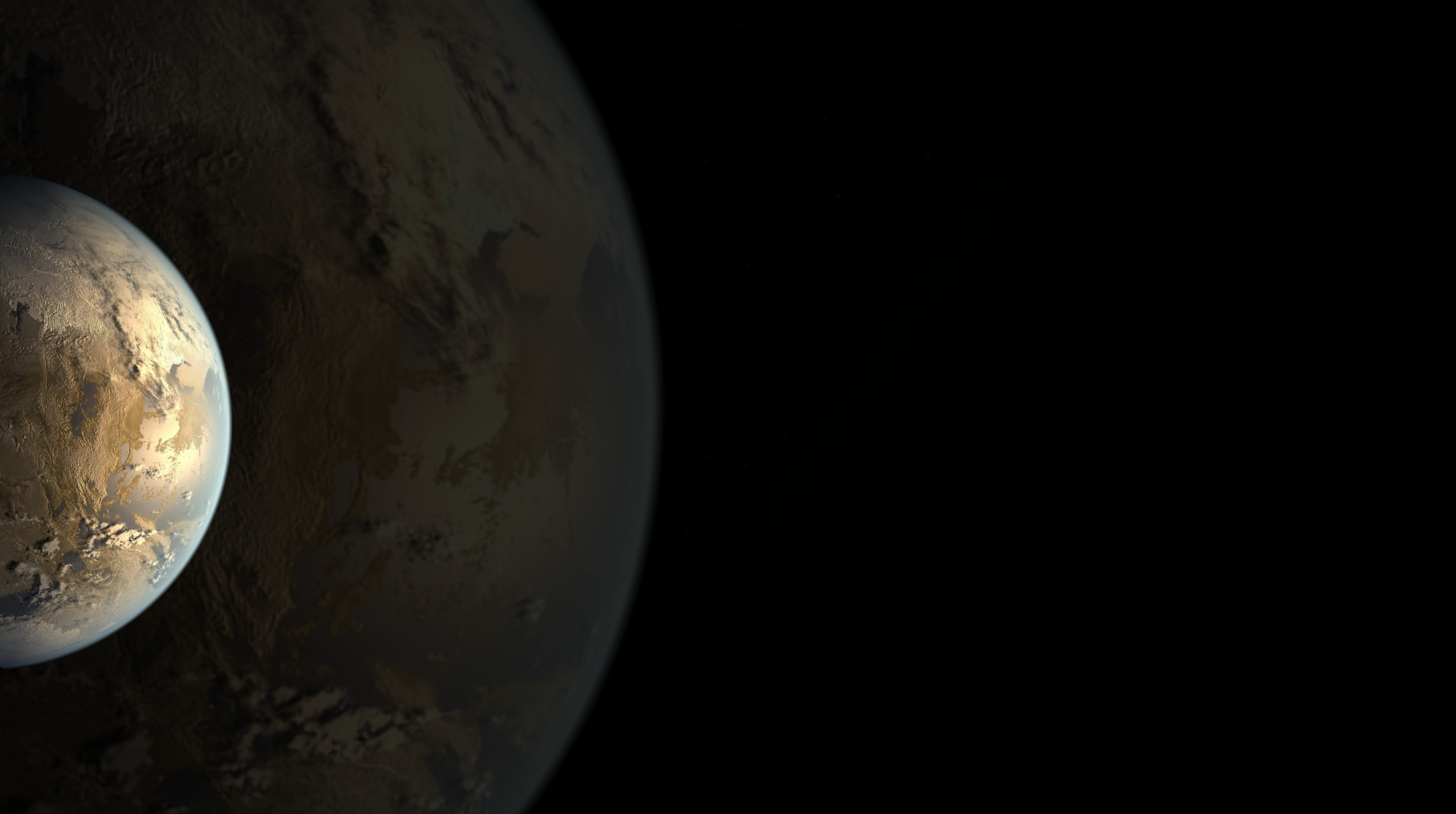 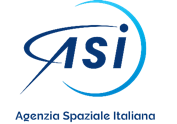 PRISMA  2nd Generation constellation
PRISMA Second Generation is the future Hyperspectral Italian Constellation, to be launched in 2025.
Entirely Funded by the Italian Space Agency
Hyperspectral data continuity currently available by the PRISMA system.
2 COMPONENTS:
- A big high-performance satellite
- A small sat confirming PRISMA performances
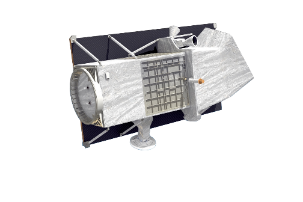 SPECS of #1 constellation component (High performance satellite)
SWATH and SNR: on demand techniques of SWATH enlargement and SNR enhancement on a single pass using the platform agility.
Low revisit time (72 h with a maximum off-nadir angle of ± 30°)

Acquisition modes: STRIPMAP and SPOTLIGHT. 
STRIPMAP image: VNIR/SWIR GSD ≤ 30 m and PAN GSD ≤5 m, swath ≥30 km and indefinite length with a Daily STRIPMAP Imaging Capacity (acquire, downlink and archive) more than 2.000.000 km2.
SPOTLIGHT image (on-demand): VNIR/SWIR GSD ≤10 m and PAN GSD ≤2,5 m, swath ≥30 km and length up to 210 km with a Daily SPOTLIGHT Imaging Capacity (acquire, downlink and archive) more than 200.000 km2.
ASI Earth Observation Division - This document contains proprietary information of ASI, and may not be reproduced, copied, disclosed or utilized in any way, in whole or in part, without the prior written consent of ASI
PLATiNO-2 – MAIA Mission
Data collected by the MAIA instrument, orbiting the Earth at 740 kilometers overhead tells a group of tiny sulfate particles apart from a group of equally tiny dust particles.  MAIA will be able to distinguish types of particulate matter (PM) based on how the particles reflect or absorb sunlight.

MAIA contains a specialized digital camera that peers at how the Sun’s light reflects off of the Earth and its atmosphere. 
The MAIA camera is mounted on a motorized gimbal that can rotate 60 degrees forward and backward as MAIA passes over a target on the Earth. This technique is called “step and stare.”
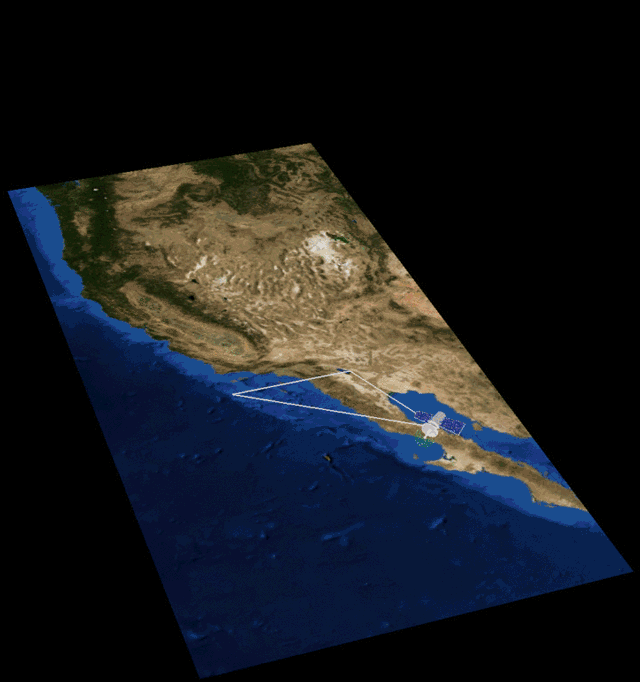 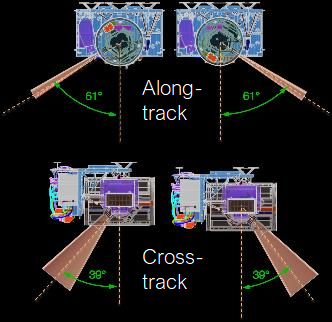 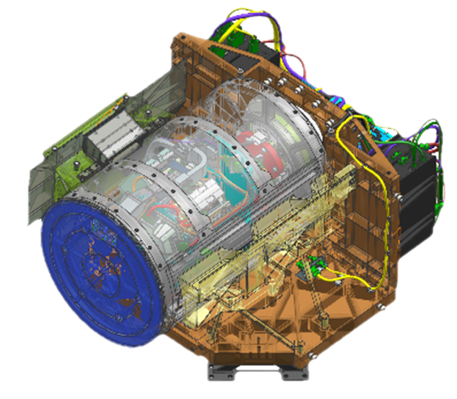 ASI Earth Observation Division - This document contains proprietary information of ASI, and may not be reproduced, copied, disclosed or utilized in any way, in whole or in part, without the prior written consent of ASI
MAIA: Multi-Angle Imager for Aerosols Mission
Cooperation between NASA/JPL and ASI 
MAIA represents a great opportunity applying EO observation for real world benefit, linking exposure to different PM types (mixtures of particles having different sizes, shapes, and compositions) with human health.
MAIA measurements represent a main goal in ASI Earth Science Program. 
Data collected by the MAIA instrument, orbiting the Earth at 740 kilometers overhead tells a group of tiny sulfate particles apart from a group of equally tiny dust particles.  MAIA will be able to distinguish types of particulate matter (PM) based on how the particles reflect or absorb sunlight.
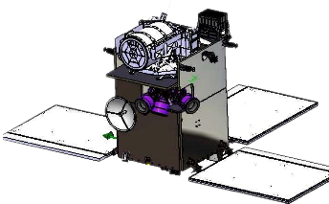 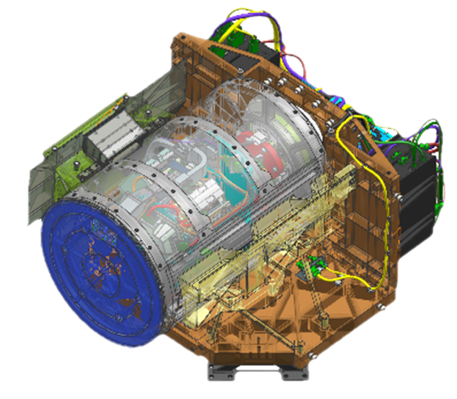 SBG-TIR-Multispectral Mission
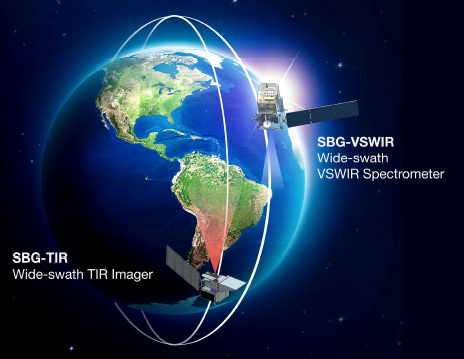 TIR instrument
VNIR camera
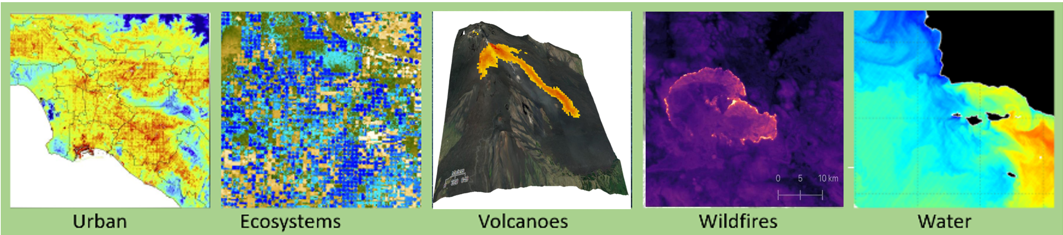 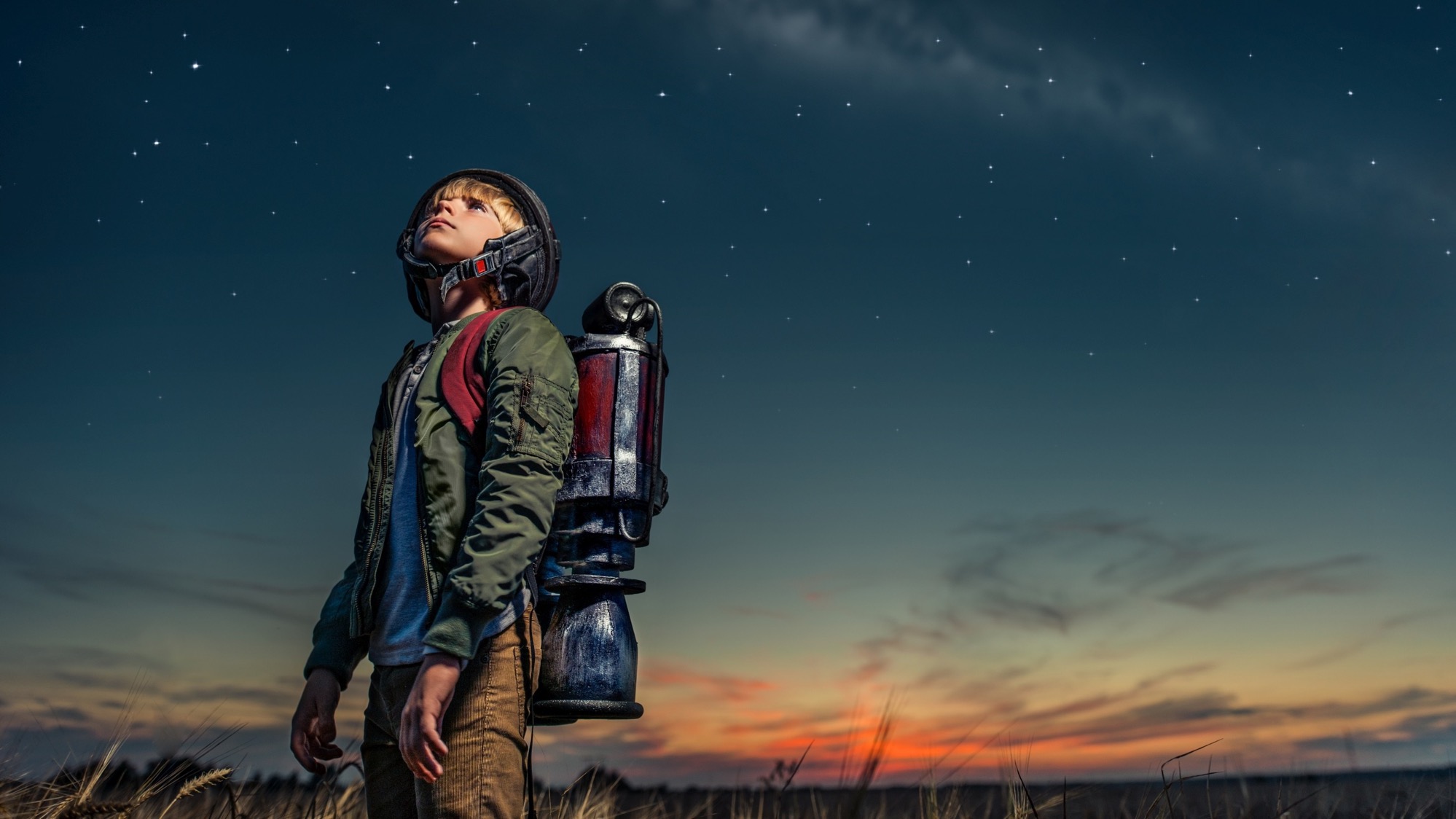 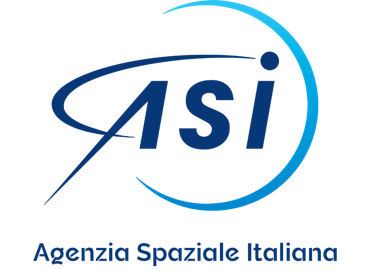 THANK YOU FOR YOUR ATTENTION!


laura.candela@asi.it
ASI Earth Observation Division - This document contains proprietary information of ASI, and may not be reproduced, copied, disclosed or utilized in any way, in whole or in part, without the prior written consent of ASI